CLOTHES
[kləuðz]
Seasons of the year
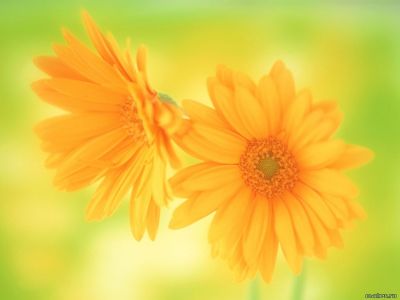 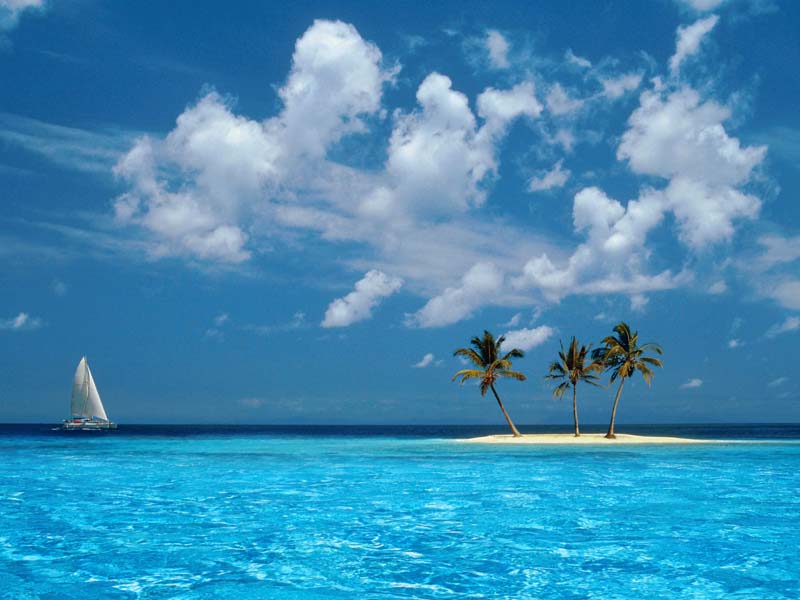 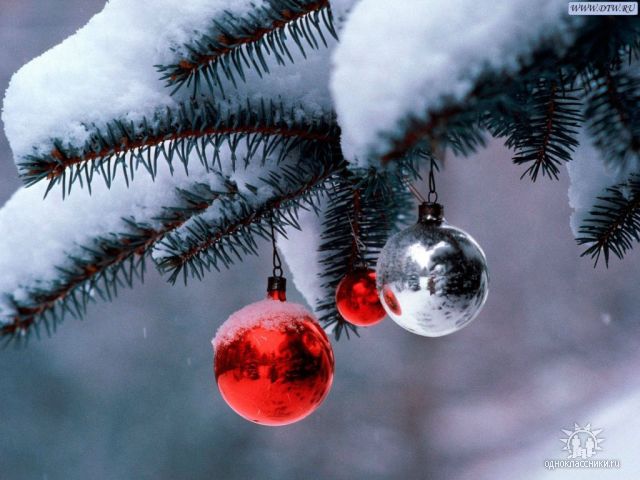 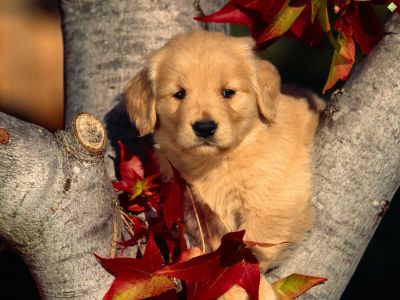 Days of the week
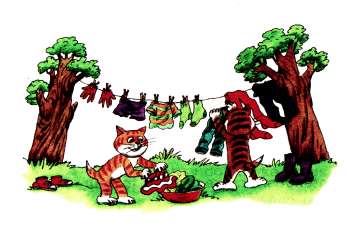 shorts [∫:ts]
dress [dres]
shirt [∫:t]
T-shirt ['ti:∫:t]
jeans [di:nz]
jacket ['dækıt]
coat [kət]
raincoat ['reınkət]
shoes [∫u:z]
boot [bu:t]
mitten ['mıtn]
scarf [ska:f]
My family
Mother, 
Father, 
Sister,
Brother, 
Grandfather,
Grandmother,
Daughter, 
Son,
Aunt,
Uncle.
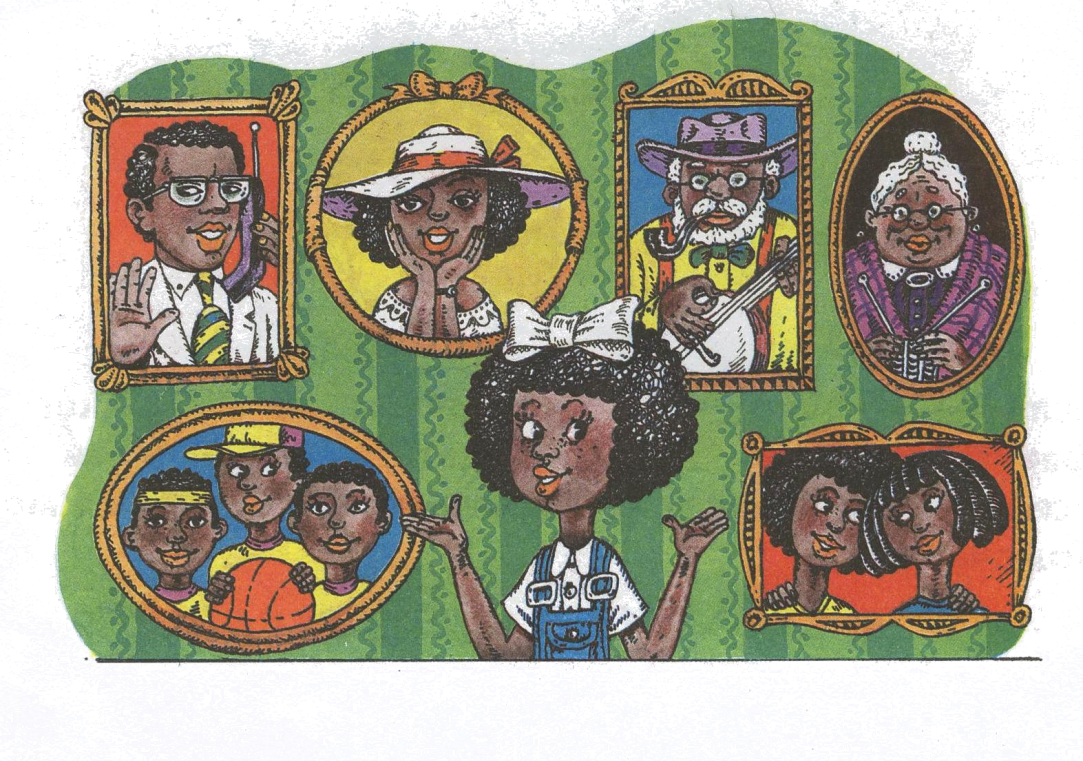 Физ. минутка
Hands up, hands down
Hands on hips
Sit down.
Hands to the sides 
Bend left, bend right
Sit down.
Ex.1, p.72
Ex.2, p.72
Ex.3, p.73
Ex.4, p.73
Can I help you?
Here you are.
Anything else?
How much is it (are they)?
I`d like to…
No, that`s all.
Ex.6, p.74
E:  Excuse me, can you show me the scarf?
A:  Yes, please.
 E:  How much is  it?
A:   5 pounds.
 E:  Here you are.
A:  Thank you.
A:  Can I help you?
E:  Show me these mittens, please.
A: Here you are.
 E:  Oh, they aren`t warm!
A:   Anything else?
 E:  No, that`s all.
Home task:
New words; 
Ex. 1, p.81 (wr)